Lecture 5: 
		Linking Socio-constructivism to 
		Teacher Decision Making in EFL
		Lesson Planning			
		
		Douglas Fleming PhD
Associate Professor 
Faculty of Education
University of Ottawa
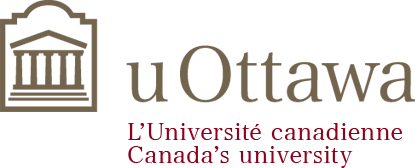 [Speaker Notes: Managing ESL Classroom Interaction (modified from Brown, 2001)
 
Interactive principles (Brown, 2000)
Automaticity
Intrinsic motivation
Strategic investment
Risk-taking
Language- culture
Interlanguage
Communicative competence
 
Roles of the interactive teacher
Controller
Director
Manager
Facilitator
Resource
 
FLINT (Flanders, 1970)
Teacher talk (indirect): 
Deals with feelings
Praises or encourages
Uses ideas of students
Asks questions
Teacher talk (direct)
Gives information
Gives direction
Criticizes student behavior
Student talk
Student response: specific
Student response: open-ended or student initiated
Silence
Confusion
Laughter
Uses first language
nonverbal
 
Questioning strategies
Display  Referential
 
Types of questions: Bloom’s Taxonomy (Bloom, 1956)
Knowledge questions
Comprehension
Application
Inference (added by Kinsella, 1991)
Analysis
Synthesis
Evaluation]
Socio-constructivism is a sociological theory of knowledge that emphasizes the group construction of knowledge;

One learns in the context of a particular culture and a shared set of values and beliefs;
 
This implies that knowledge is not fixed or permanent.
Constructivism has had a long history in western philosophy:
Heraclitus (Everything flows, nothing stands still);
Protagoras (Man is the measure of all things); 

In recent years, these notions have even penetrated how we view the physical sciences: Thomas Kuhn (paradigms);

Socio-constructionism has influenced education and the social sciences chiefly through the work of Lev Vygotsky.
[Speaker Notes: Integrating the four skills (modified from Brown, 2000)
 
 
Whole language
The recent emphasis on skill integration in the ESL classroom reflects the influence of the whole language approach. You should recall from ch 3 (pp. 48-49) that the whole language approach is based on the view:
that learning a language takes the form of mastering larger units of language, beyond isolated pieces of morpheme, phoneme, grapheme or word; 
that oral and written forms interact; and 
that the written code is as natural and developmental as the oral.
 
Reasons why interaction often doesn’t take place in ESL programming:
influence of ‘pre-communicative’ traditions
administrative convenience
legitimate reasons for specialization in specific high intermediate or advanced language courses
 
Within the communicative approach, integration is supported because:
productive and receptive skills are two sides of the same coin
interaction means sending and receiving messages
written and spoken language bear important similarities to each other
attention is primarily on what the learners can do
skills reinforce each other
real and natural use of language involves the integrative use of all four skills 
 
Although it is difficult (for me) to sometimes see the intrinsic differences between them, Brown has classified integrative approaches into five types:
 
Content-based instruction
Integrates the learning of specific content with the second language
examples: immersion/ sheltered/ writing across the curriculum/ ESP
pointed toward non-language goals
usually pertains to high intermediate or advanced language levels
teacher must be a ‘double’ expert 
beginning level settlement (or survival) ESL is usually NOT classified in this category, although the distinction is somewhat ‘fuzzy’
 
 
 
 
 
 
 
 
 
 
Theme-based instruction
Language content is organized into non-linguistic themes and topics 
weak version: subject matter more important than language
strong version: language learning equal in importance to subject matter
beginning level settlement (or survival) ESL is usually classified in this category
 
Experiential learning
Uses activities that utilise both the left and right sides of the brain, contextualise language, integrate skills and have authentic real-world purposes
the learner is closely involved in the realities of instruction (Kerton & Tate, 1978)
learner learns by a) doing and b) taking charge of their own learning (Dewey)
Language Experience Approach (Van Allen & Allen, 1967)
 
Episode Hypothesis
A discourse will be easier to understand and reproduce if organized in a narrative ‘story line’ (Oller, 1983).
used by Gouin in his Series Method (1880)
best examples utilize interconnective sentences
best examples invoke interest or have suspense
 
Task-based teaching
The accomplishment of a specific concrete task is central to classroom activities. According to Skehan (1998), a task is an activity in which:
the meaning is primary
there is a communicative problem to solve
there is a relationship to comparable real world activities
task completion has priority
assessment of the task is in terms of outcome (successful completion)
Make certain that you distinguish between target tasks (beyond the classroom) and pedagogical tasks.
A task-based curriculum specifies what the learner can do with the target language.
Tasks should be sequenced for functional purposes and the development of pragmatic competence using authentic sources.]
The First Step: 
Needs Assessment

it is impossible to teach students everything; thus, class time must treat prioritized content;

ESL teaching should develop both specific language skills and autonomous learning;

autonomous learning is linked to the priorities that the students see as urgent needs;

meaningful practice in the target language and the design of pedagogical tasks must therefore be based on a negotiation between program goals and the self-identified needs of the learners.
[Speaker Notes: Group Work (modified from Brown, 2001)
 
Advantages
Generates interactive language
Embraces affective climate
Promotes learner responsibility and autonomy
Gives opportunity for individualized instruction
 
(Poor) Excuses for not doing group work (how would you refute them?)
Teacher no longer in control
Learners will use first language
Errors will be reinforced
Teachers can’t monitor all groups
Some learners prefer to work alone
 
Tasks for the teacher: Select appropriate groups 
Pair or larger group
 
Tasks for the teacher: Choose from this list of typical group tasks
Games
Role-play and simulations
Drama
Projects
Interviews
Brainstorming
Information gap
Jigsaw (including strip stories)       
In my experience, jigsaws often involve two sets of tasks/ information exchange in which ‘expert’ groups exchange information with second groups
Problem-solving
Opinion exchange
 
Tasks for the teacher: Planning group work
Introduce technique
Justify use
Model
Give explicit instructions
Divide class
Check for clarification
Set task in motion
 
Tasks for the teacher: Monitor task as it develops
 
Tasks for the teacher: Debrief]
Nation and Macalister, 2010, p.3
Dubin and Olshtain, 1986
The Second Step: 
   Identifying Key Curriculum Components

themes and topics (from needs assessment);
goals (often called aims): 
generalized and not concrete;
often refers to affective criteria such as self-confidence;
objectives (often called outcomes):
concrete and measurable/observable;
the basis of evaluation (esp. in task-based curricula);
usually stated in terms of what the students will be able to do by the end of the course;
often sequenced in terms of enabling objectives and terminal objectives.
Stern, 1992, p.3
The Third Step: 
Lesson Design

warm-up  body of lesson  wind-down
structured  semi-structured  unstructured
passive  active 
(reading/ listening)  (writing/ speaking)
teacher-centered  student centered 
structural focus  communicative focus 
(grammar)  (conversations/ games/ tasks)
whole class  group work
context  decontextualised  context
comfort  risk.
Stern, 1992, p. 31
Questions re: Procedure:
 
 is there a clear development? 
 do you have a variety of groupings?
 do you have a variety of activities?
 is there a warm-up/ wind-down/ closure?
 is your timing realistic?
 is the difficulty of the language focus appropriate?
 do you incorporate some flexibility?
 is your procedure clear to your students?
Assessment that measures the communicative use of language commonly feature:

performance criteria/outcomes;
a mixture of summative and formative elements;
an account of the social situation;
a variety of skills;
a variety of tasks.
group discussion:

What is your role in regards to lesson planning?
What do you include in your lesson plans?
How do your lessons progress?
How do tasks fit into your planning?